Профилактика детского травматизма
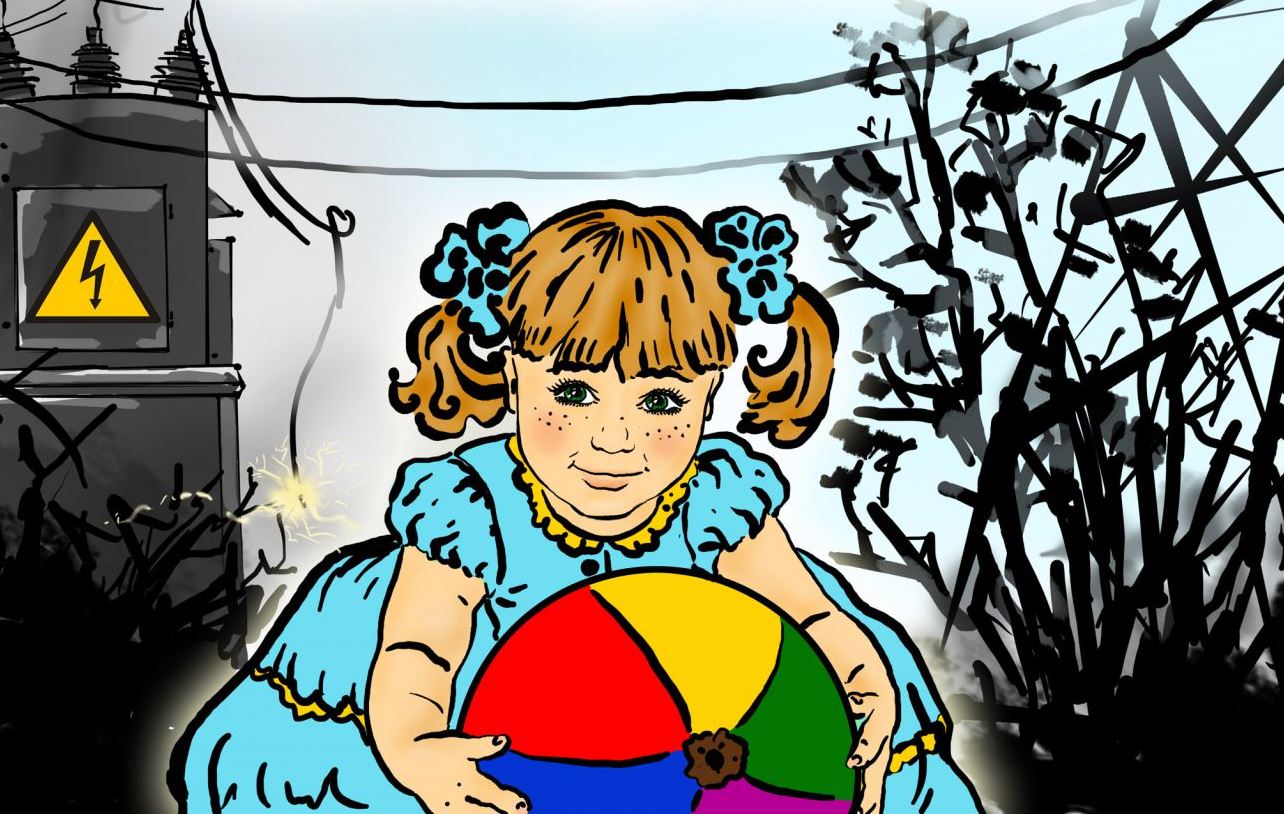 Свет в Вашем доме – это мы!
Представление об опасности поражения              электрическим током
Электроустановки – это то оборудование, которое используется энергетиками, а также все бытовые приборы, окружающие нас в повседневной жизни. 

Опасность для жизни человека представляют электроустановки любого напряжения.
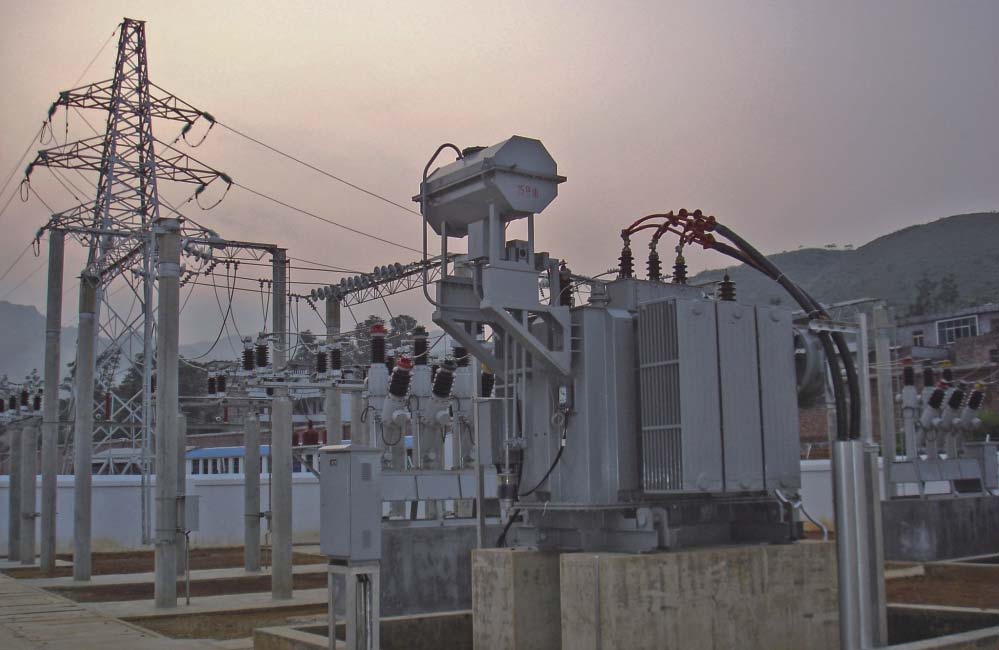 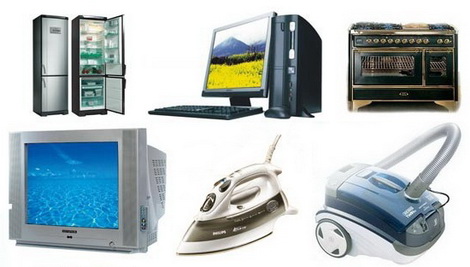 Запомните: безопасного тока не существует!
Свет в Вашем доме – это мы!
2
Представление об опасности поражения              электрическим током
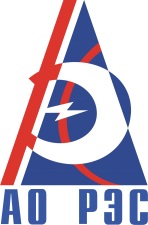 Электрические приборы, которыми вы пользуетесь дома и в школе, электрические сети и подстанции, мимо которых вы проходите во дворе, на улице и в поле, при нормальной работе безопасны. 
Однако, при различных повреждениях изоляции, обрыве проводов, подъеме на опоры, проникновении в подстанции и электрические щитки возникает реальная угроза для жизни. 
ВАЖНО: 
знать правила обращения с электрическими приборами, 
во время предупредить товарища об опасности вблизи 
электрических линий и подстанций, 
уметь обезопасить себя и других людей при обнаружении повреждения сети.
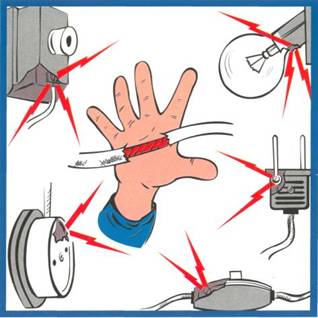 Свет в Вашем доме – это мы!
3
Действие электрического тока на организм человека
ОПАСНОСТЬ ЭЛЕКТРИЧЕСКОГО ТОКА
Электрический ток не имеет запаха, цвета и действует бесшумно. 
Большое значение в исходе поражения имеет путь, проходимый током в теле человека. Поражение будет более тяжелым, если на пути тока оказываются сердце, грудная клетка, головной и спинной мозг. 
Непосредственными причинами смерти человека, пораженного электрическим током, является прекращение работы сердца, остановка дыхания.
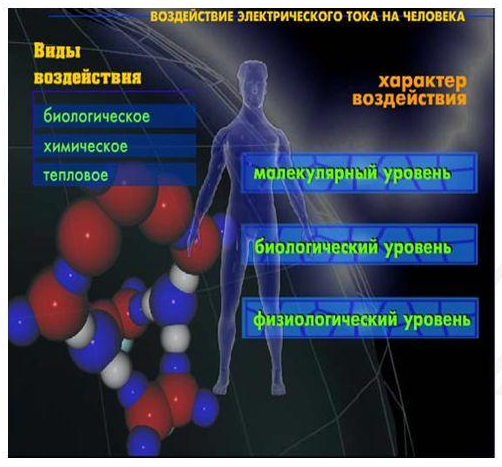 Свет в Вашем доме – это мы!
4
Предупреждающие знаки по электробезопасности
Знаки предупреждают человека об опасности поражения электрическим током. 
Пренебрегать ими, а тем более снимать и срывать их – недопустимо!
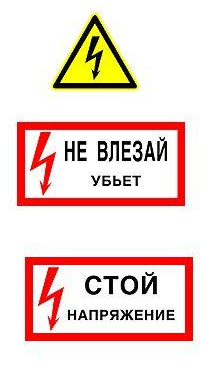 Опасно! Возможно поражение электрическим током.


Для предупреждения об опасности подъема по конструкциям, при котором  возможно приближение  к токоведущим частям, находящимся под напряжением

Для предупреждения об опасности поражения электрическим током
Свет в Вашем доме – это мы!
5
Правила поведения вблизи энергообъектов
Энергообъекты – это воздушные и кабельные линии электропередачи, подстанции, трансформаторные подстанции, распределительные пункты. 

	Трансформаторные подстанции, расположенные в каждом населенном пункте, служат для распределения электроэнергии и представляют особую опасность для населения!
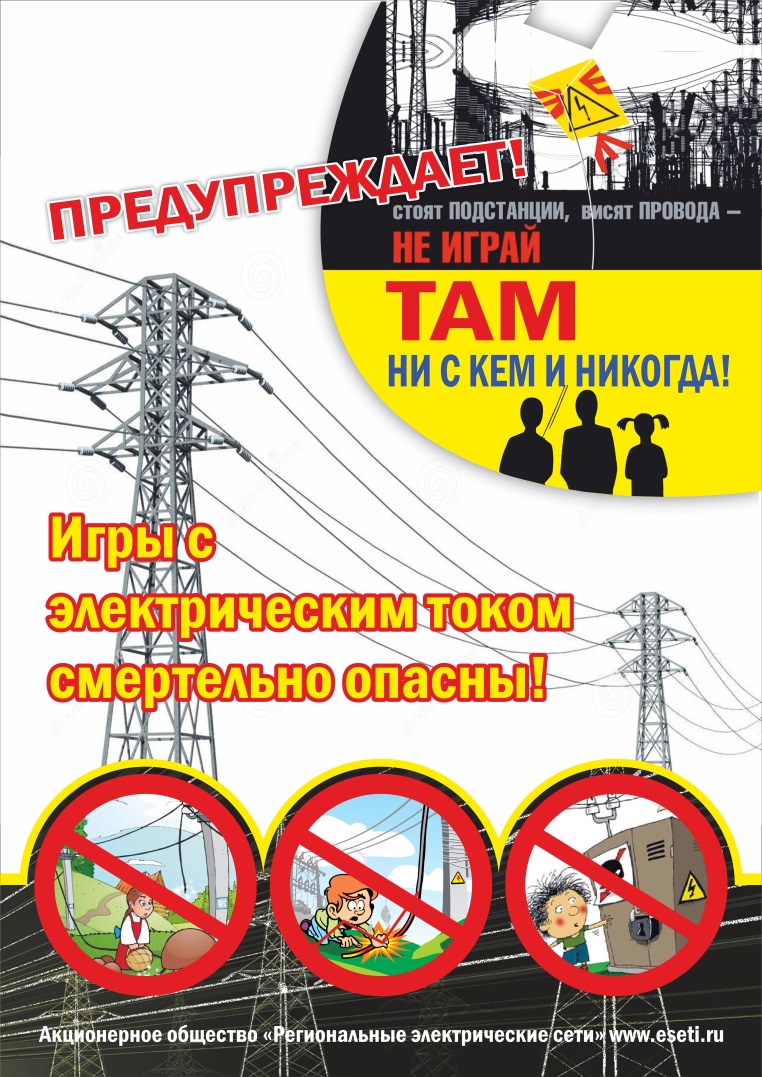 Свет в Вашем доме – это мы!
6
Правила поведения вблизи энергообъектов
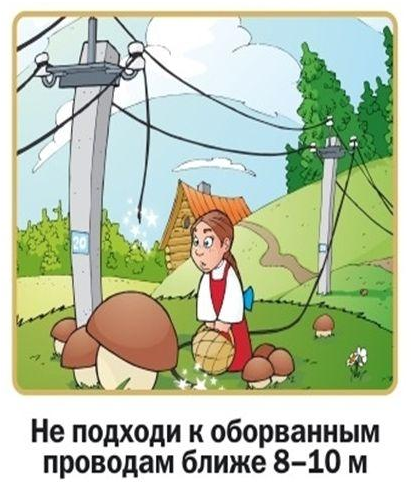 ПОМНИ: 
В зоне «шагового напряжения» нельзя отрывать подошвы от поверхности земли. 
Передвигаться следует в сторону удаления от провода «гусиным шагом» - пятка шагающей ноги, не отрываясь от земли, приставляется к носку другой ноги. 
Обнаружив поваленные опоры, оборванные и провисшие провода немедленно сообщите об этом взрослым или позвоните по телефону 112.
Свет в Вашем доме – это мы!
7
Правила поведения вблизи энергообъектов
ОПАСНО удить рыбу под линиями электропередач. Углепластиковые удилища проводят ток, который может возникнуть в случае касания проводов. 
Ток, проходящий через тело человека может послужить источником травм и даже стать причиной смерти!
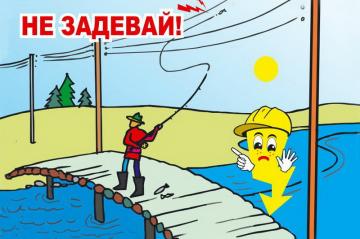 Свет в Вашем доме – это мы!
8
Правила поведения вблизи энергообъектов
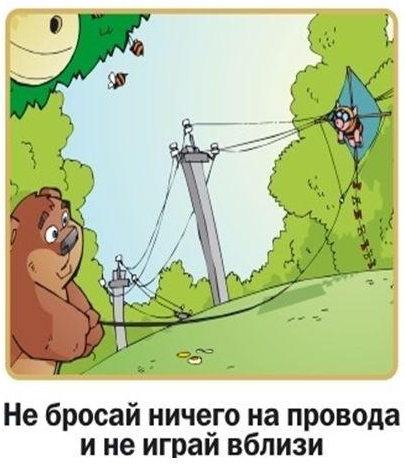 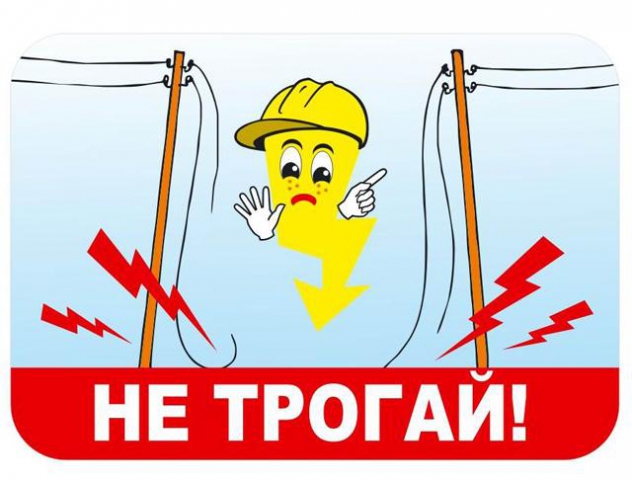 Не трогай оборванный провод
Свет в Вашем доме – это мы!
9
Правила поведения вблизи энергообъектов
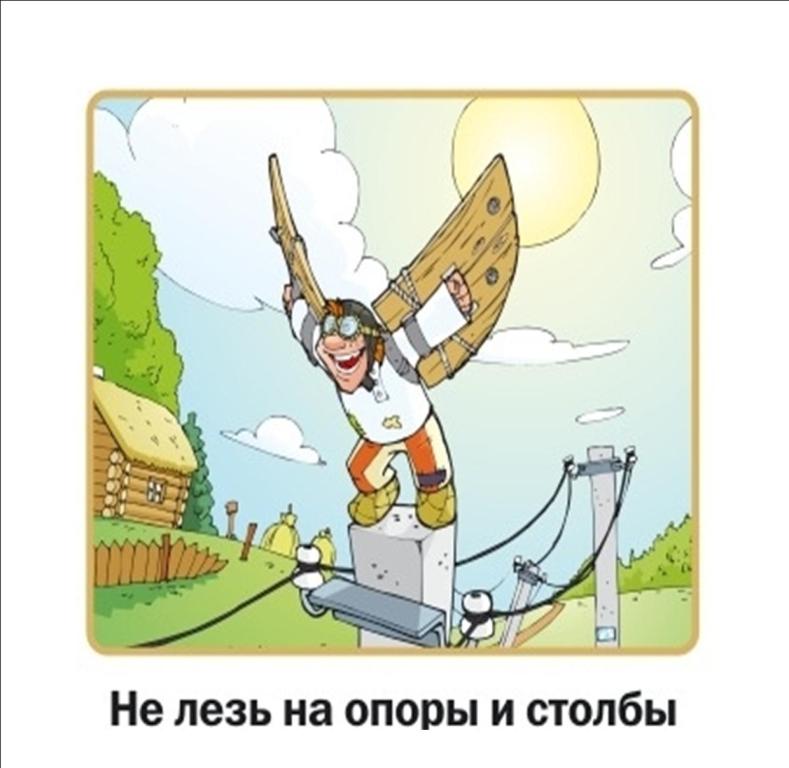 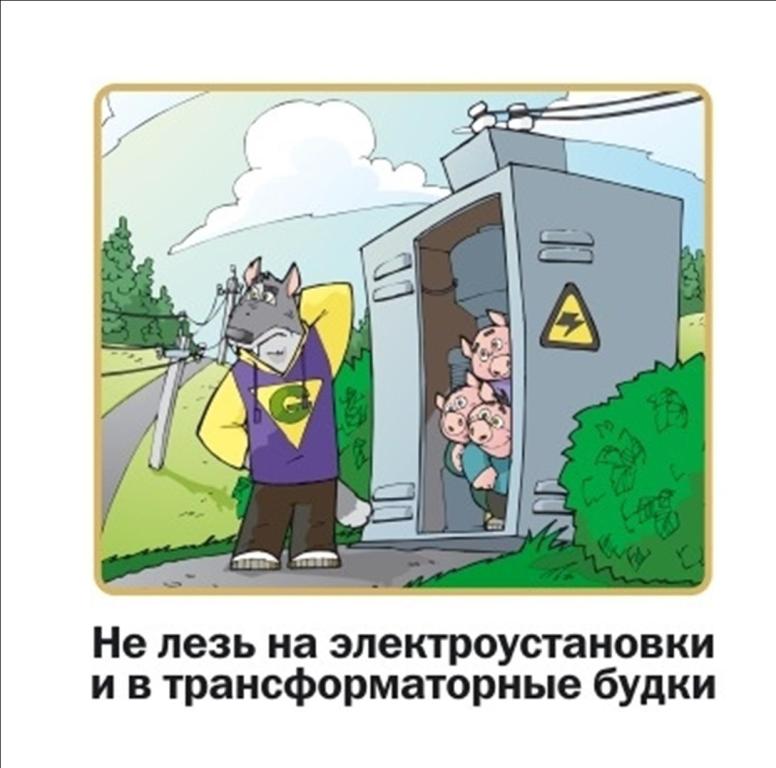 Свет в Вашем доме – это мы!
10
Электричество в быту
Правила обращения с электрическими приборами не сложны, и их легко запомнить:
1. Вы не должны самостоятельно производить ремонт электропроводки и бытовых приборов, открывать задние крышки телевизоров и радиоприемников, устанавливать звонки, выключатели и розетки. 
2. Нельзя пользоваться выключателями, розетками, вилками, кнопками звонков с разбитыми крышками, а также бытовыми приборами с поврежденными, обуглившимися и перекрученными шнурами. Это очень опасно!
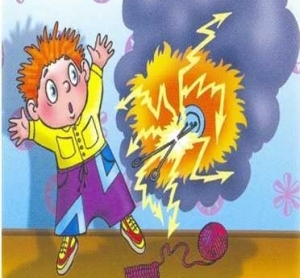 Свет в Вашем доме – это мы!
11
Электричество в быту
ОБРАТИТЕ ВНИМАНИЕ: Если вы, прикоснувшись к корпусу электроприбора, трубам и кранам водопровода, газа, отопления, ванне и другим металлическим предметам почувствуете «покалывание» или «пощипывание», то это значит, что данный предмет находится под напряжением в результате какого-то повреждения электрической сети. 
Это сигнал серьезной опасности!

Что необходимо сделать в этих случаях:
- немедленно отключить поврежденный электроприбор от сети;
- предупредить окружающих об опасности.
Свет в Вашем доме – это мы!
12
Помощь пострадавшему от электрического тока
Необходимо помнить, человека, пораженного электрическим током можно спасти, вернуть к жизни, если правильно и главное, быстро оказать ему помощь. 
       Помощь должны оказывать взрослые. Позовите их! 

       Если поблизости нет взрослых, то необходимо запомнить: нельзя приближаться к пострадавшему. Если не выполнить это условие, то кто окажет помощь вам и пострадавшему?
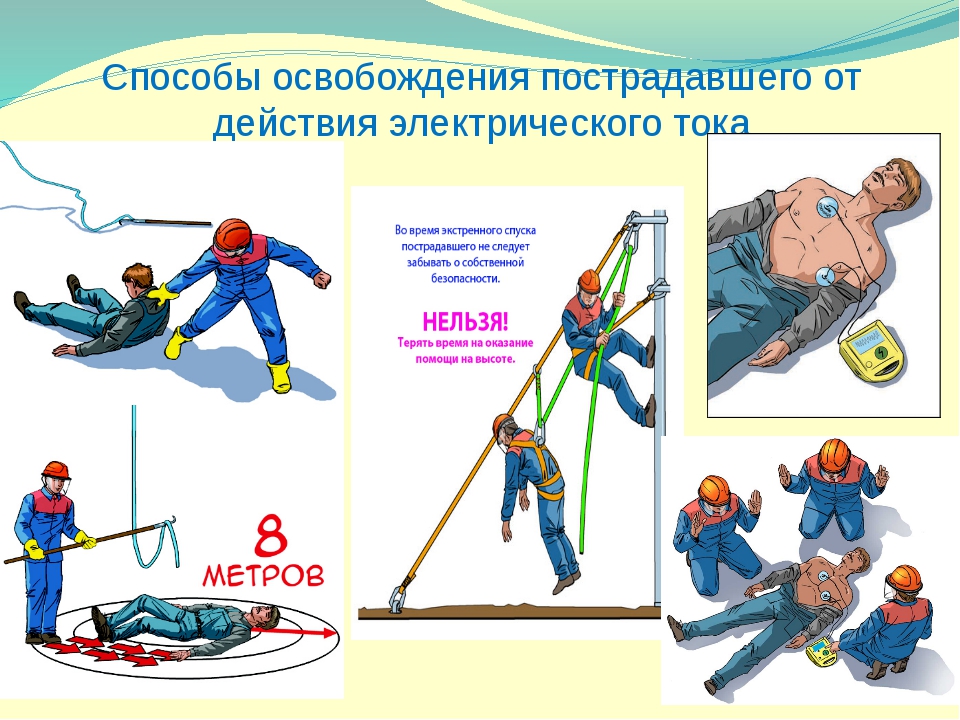 Свет в Вашем доме – это мы!
13
Уважаемые дети! Пожалуйста, помните об опасности поражения электрическим током и соблюдайте правила поведения вблизи энергообъектов!
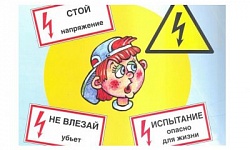 Свет в Вашем доме – это мы!
14
Профилактика детского травматизма
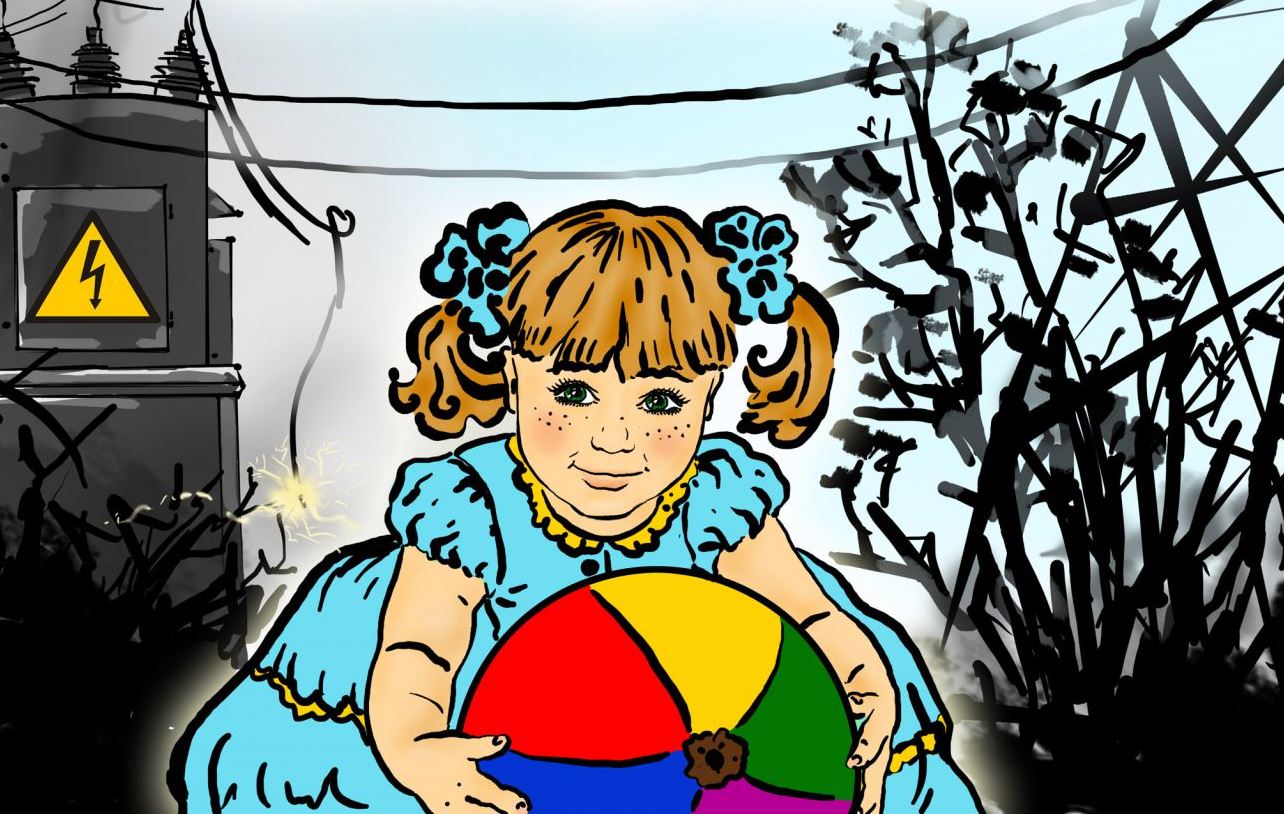 Свет в Вашем доме – это мы!